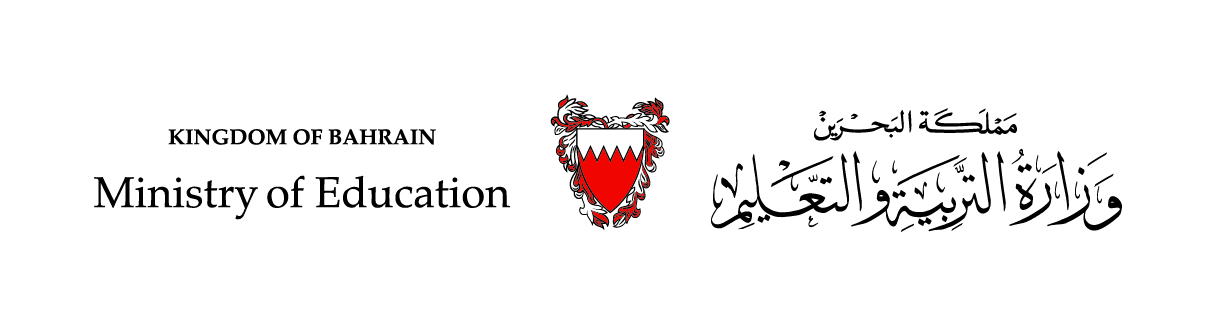 Grade 6 
English 
Family and Friends 
Unit 8 – We were fishing
Lesson 3 - Grammar
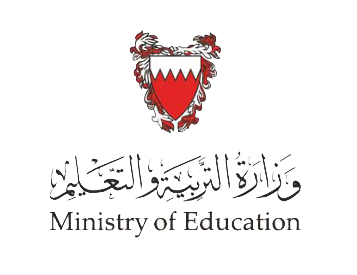 Lesson Objectives  


To write dates correctly.

To write sentences using was born+ dates correctly.
Ministry of Education - 2020
How to say dates in English?
Read the following dates:
3rd October 2019
the third of October, two thousand and nineteen.
14th
21st
2nd
1st
4th
20th
3rd
third
second
First
fourth
twenty first
fourteenth
twentieth
20th April 2007
the twentieth  of April , two thousand and seven.
Sequence
month
year
day
January
July
2007 -  two thousand and seven
August
February
September
March
1997 - Nineteen ninety-seven
October
April
May
2019 - two thousand and nineteen
November
June
December
More examples 
Read the following examples.
When is their birthday?
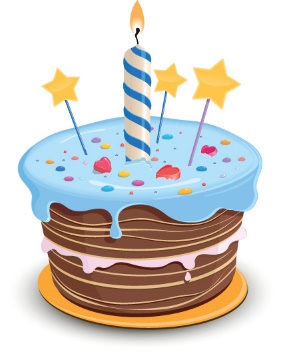 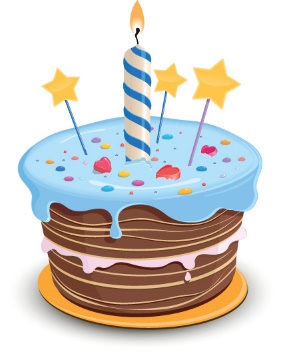 It’s on the third of April , nineteen ninety-five.
It’s on the fourteenth of June , two thousand and ten.
3rd April 1995
14th June 2010
Practice
Now try to say the dates of the followings.
August
Fifth
two thousand and one
__________________________________________
It’s on the fifth of August , two thousand and one. ( 5th August 2001)
second
ninetieth ninety-one.
December
__________________________________________
It’s on the second of December , nineteen ninety-one. ( 2nd December 1991)
Seventieth
ninetieth eighty-four.
February
__________________________________________
It’s on the Seventieth of February , nineteen eighty-four. ( 17th February 1984)
Practice
Write the dates correctly. Then click to check your answers.
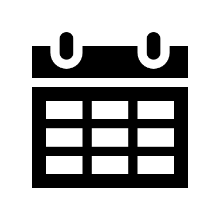 Its on the twenty second of September, nineteen sixty-seven.
22nd  September 1967
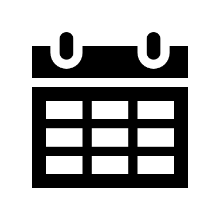 Its on the twenty ninth of January, two thousand and eleven.
29th January 2011
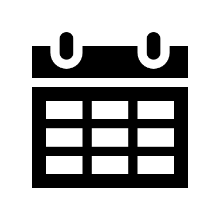 Its on the thirtieth of May, two thousand and twelve.
30th May 2012
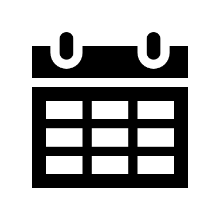 9th March 1997
Its on the ninth of March, nineteen ninety- seven.
How do you answer the following question ?
When were you born?
month
You can say…
I was born in October.
day
OR
I was born on the first of October , two thousand and one.
Ministry of Education - 2020
Practice
Look at the pictures and write sentences.
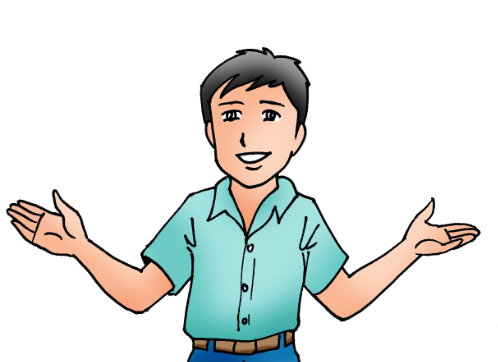 Example : He was born on the first of May, two thousand and ten.
1st/ 5/2010
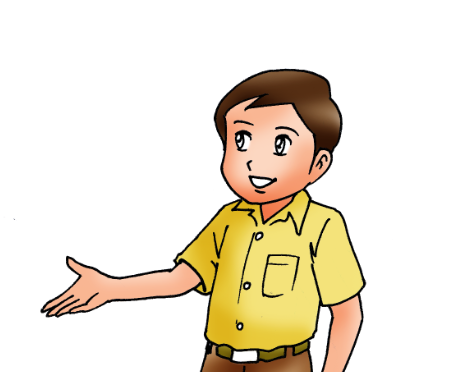 Now Write sentences for the following pictures.
He was born on the  third of July, two thousand and twelve.
3rd/7/2012
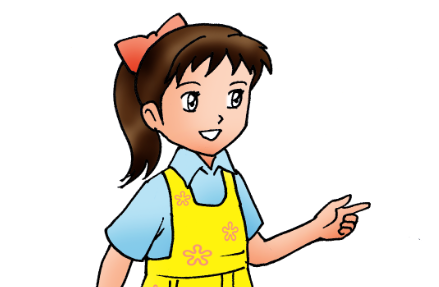 She was born on the fourth of August, two thousand and seventeen.
4th/ 8/2017
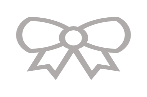 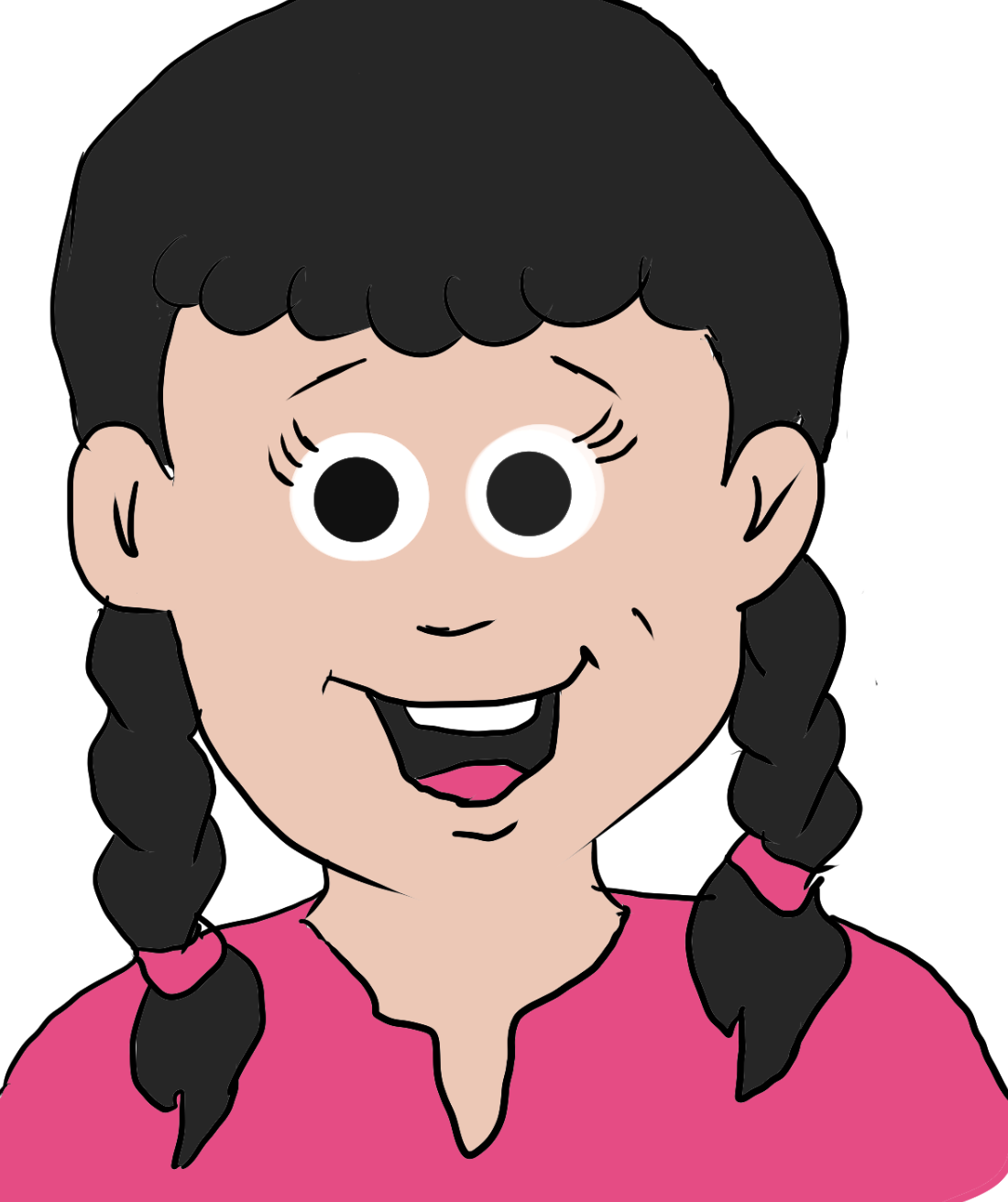 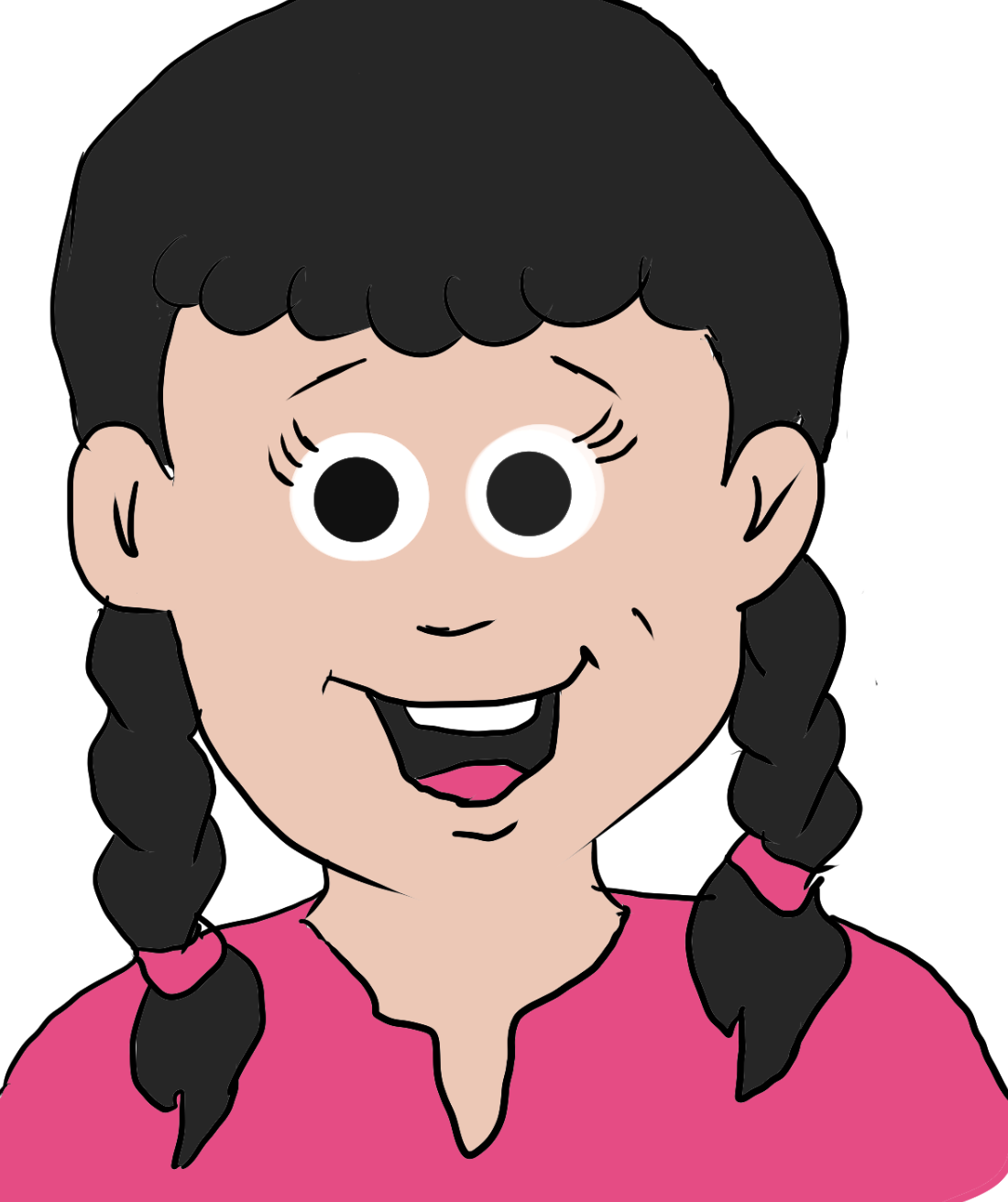 They were born on the sixtieth of February, two thousand and six.
16th/ 2 /2006
[Speaker Notes: v]
Worksheet time ! Check the worksheet and write sentences
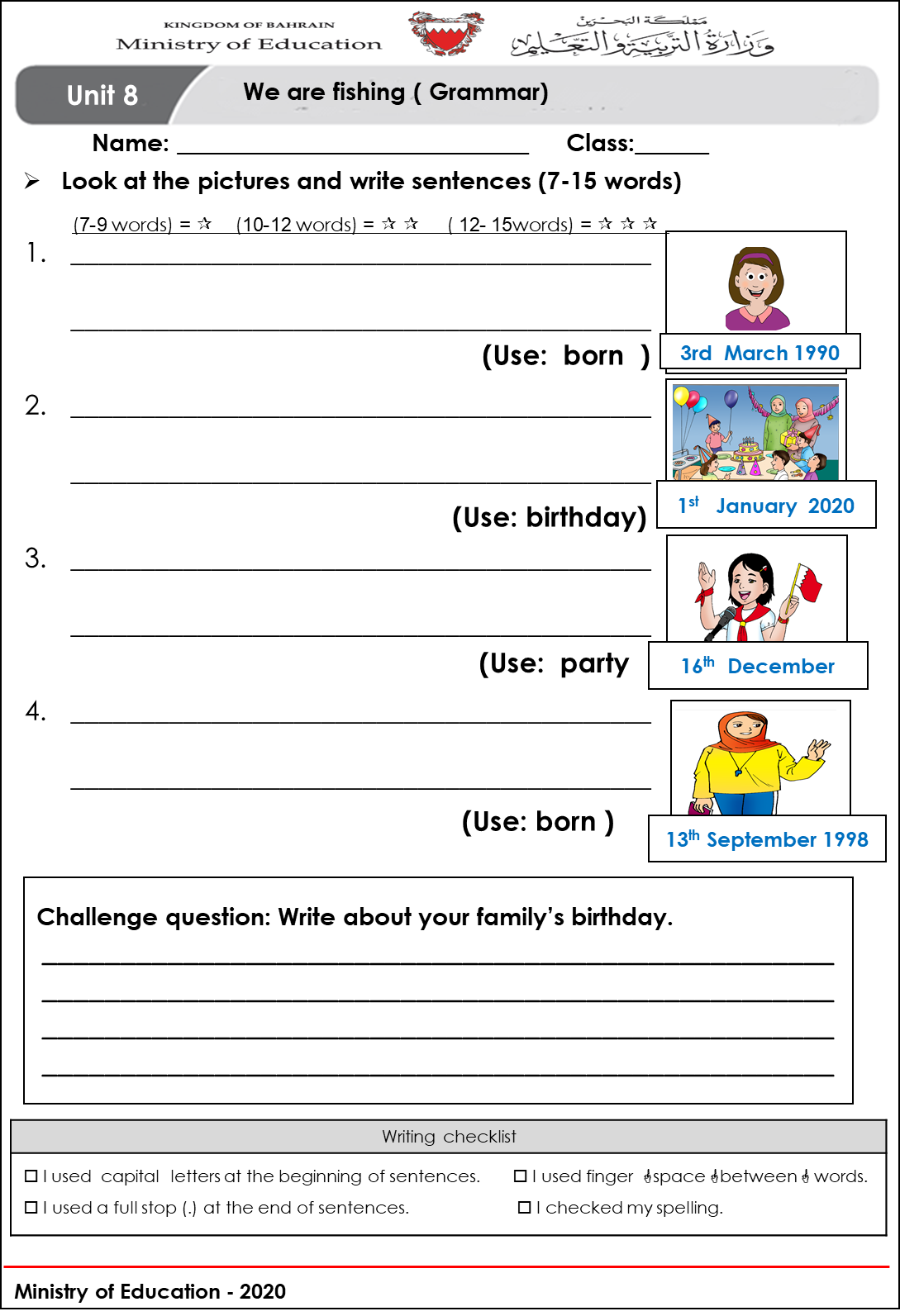 [Speaker Notes: v]
Possible answers 
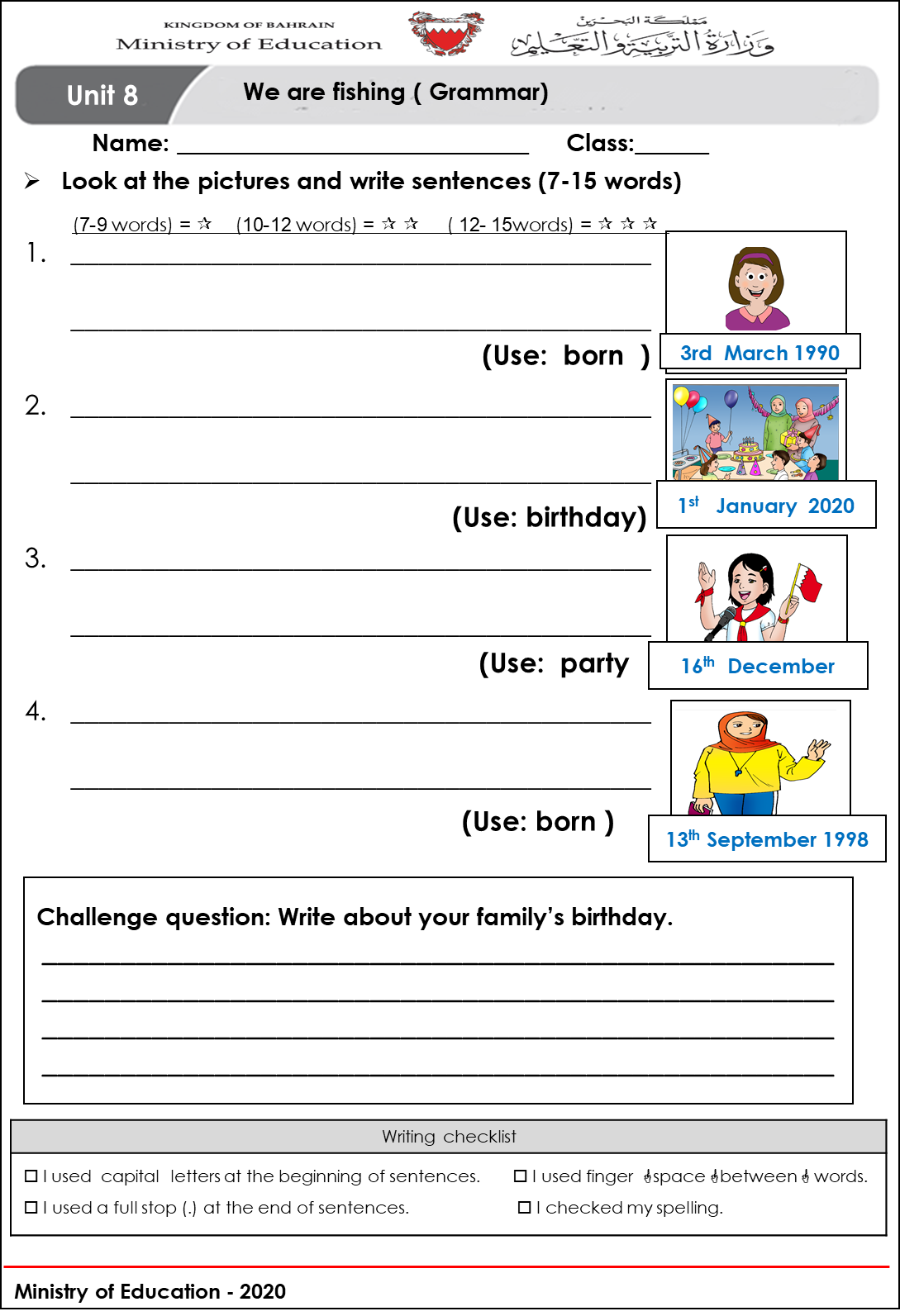 She was born on the third of March , nineteen ninety-nine.
Mohammed’s birthday is on the first of January, two thousand and twenty.
We celebrate the national day on the sixteenth of December every year.
My teacher was born on the thirteenth of September, nineteen ninety-eight.
[Speaker Notes: v]
End of the Lesson
[Speaker Notes: v]